7/2021/5784Annexe, Raybarrow, Upper Oak Street, Windermere, LA23 2LBExtension and alterations including raising of roof to create habitable space and two dormer windows (following withdrawal of 7/2021/5611)
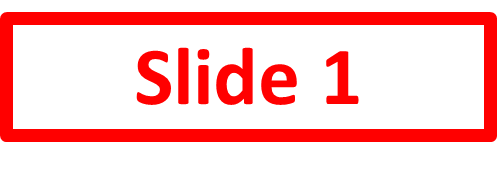 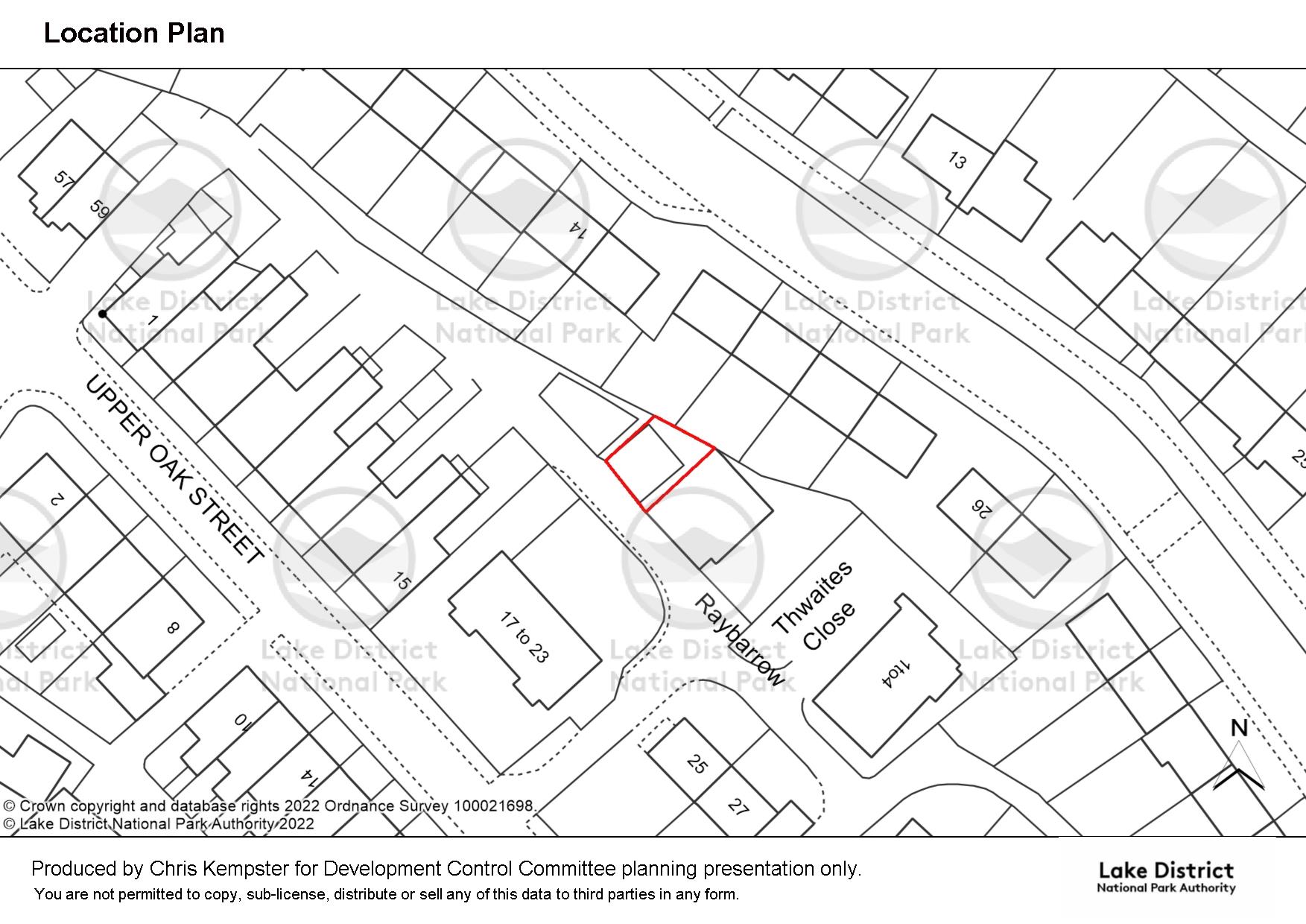 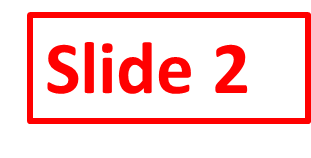 Slide 3
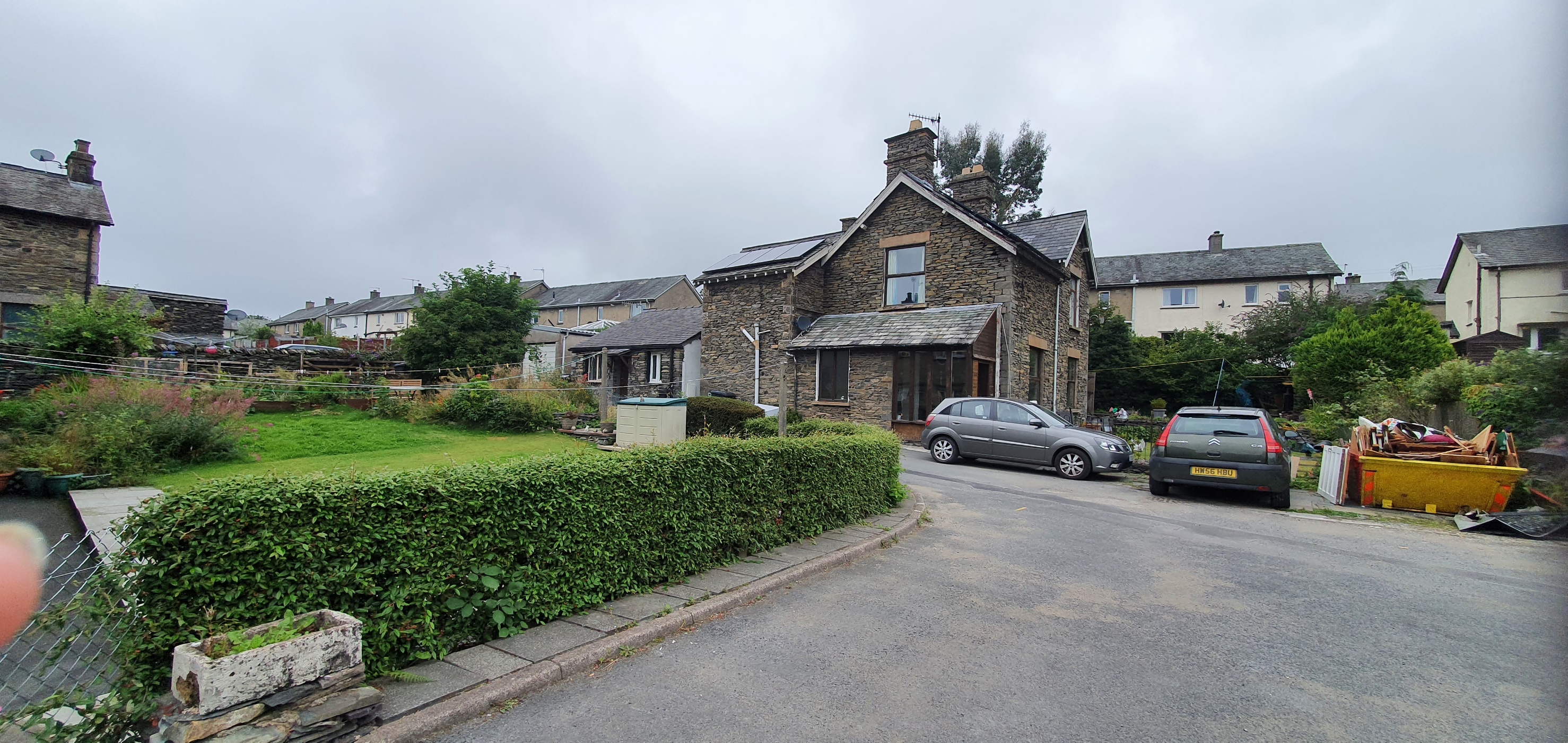 Annexe
Slide 4
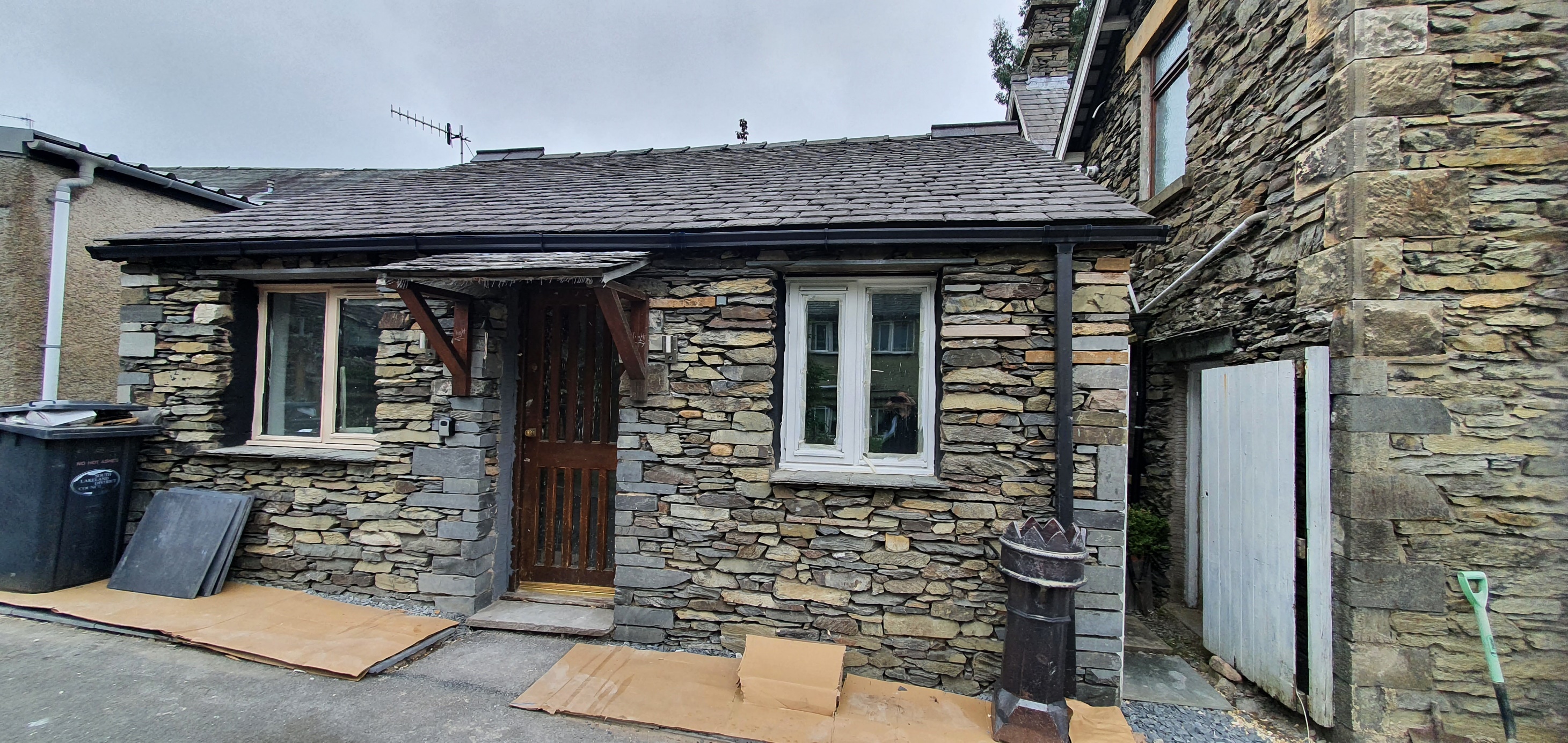 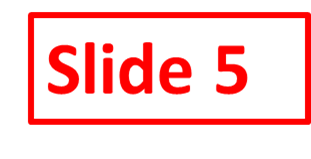 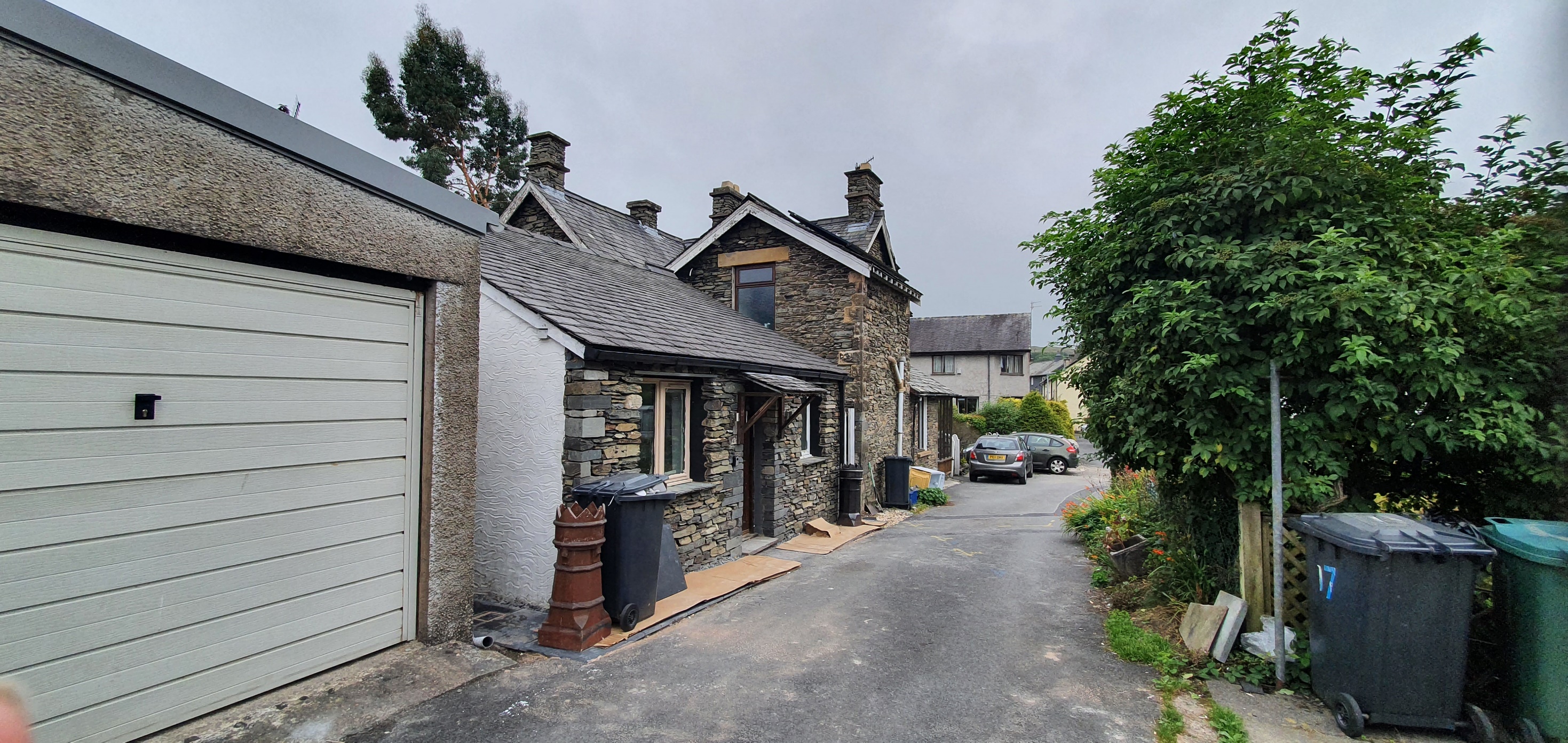 Slide 6
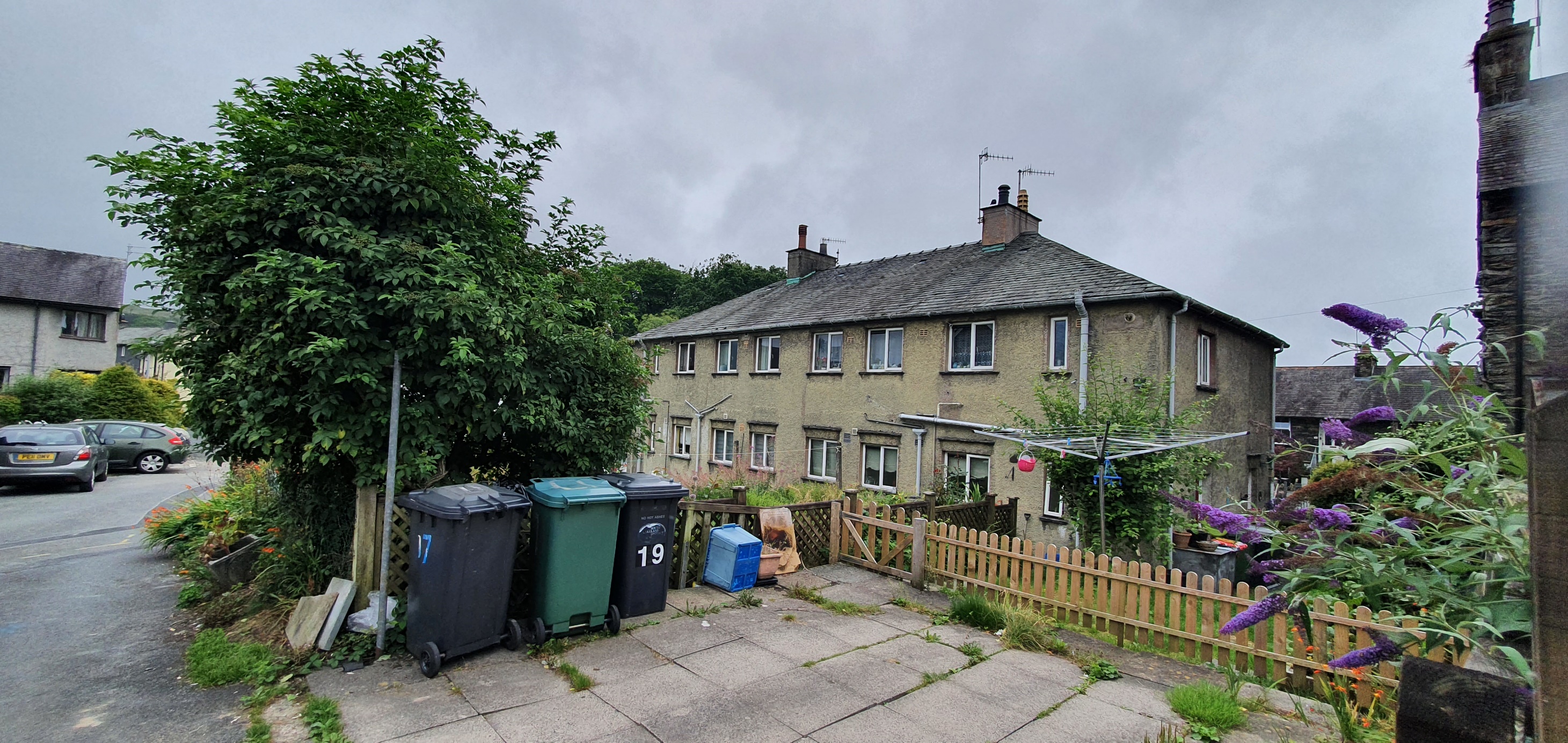 Neighbouring properties opposite the proposed development
Slide 7
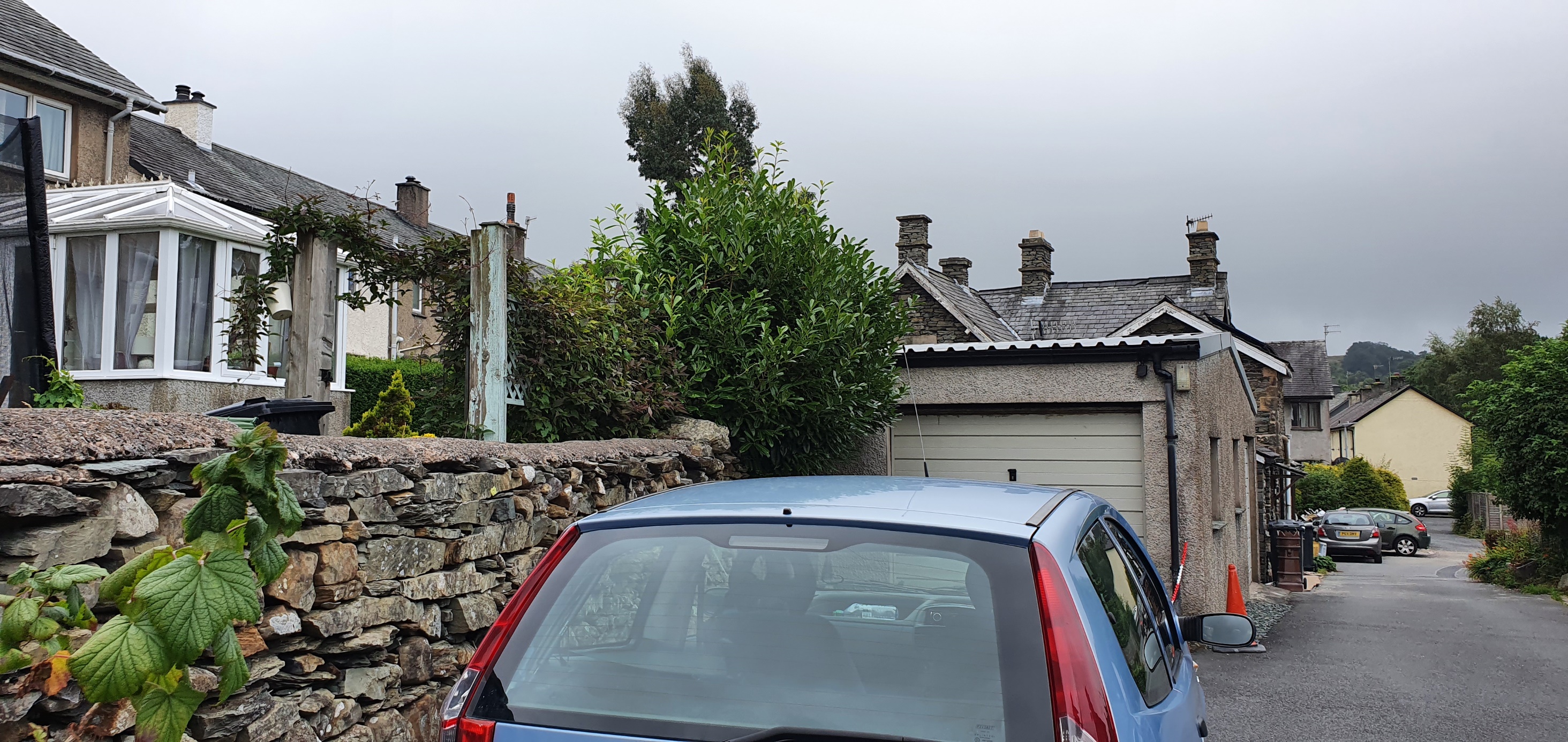 Annexe
Slide 8
Annexe
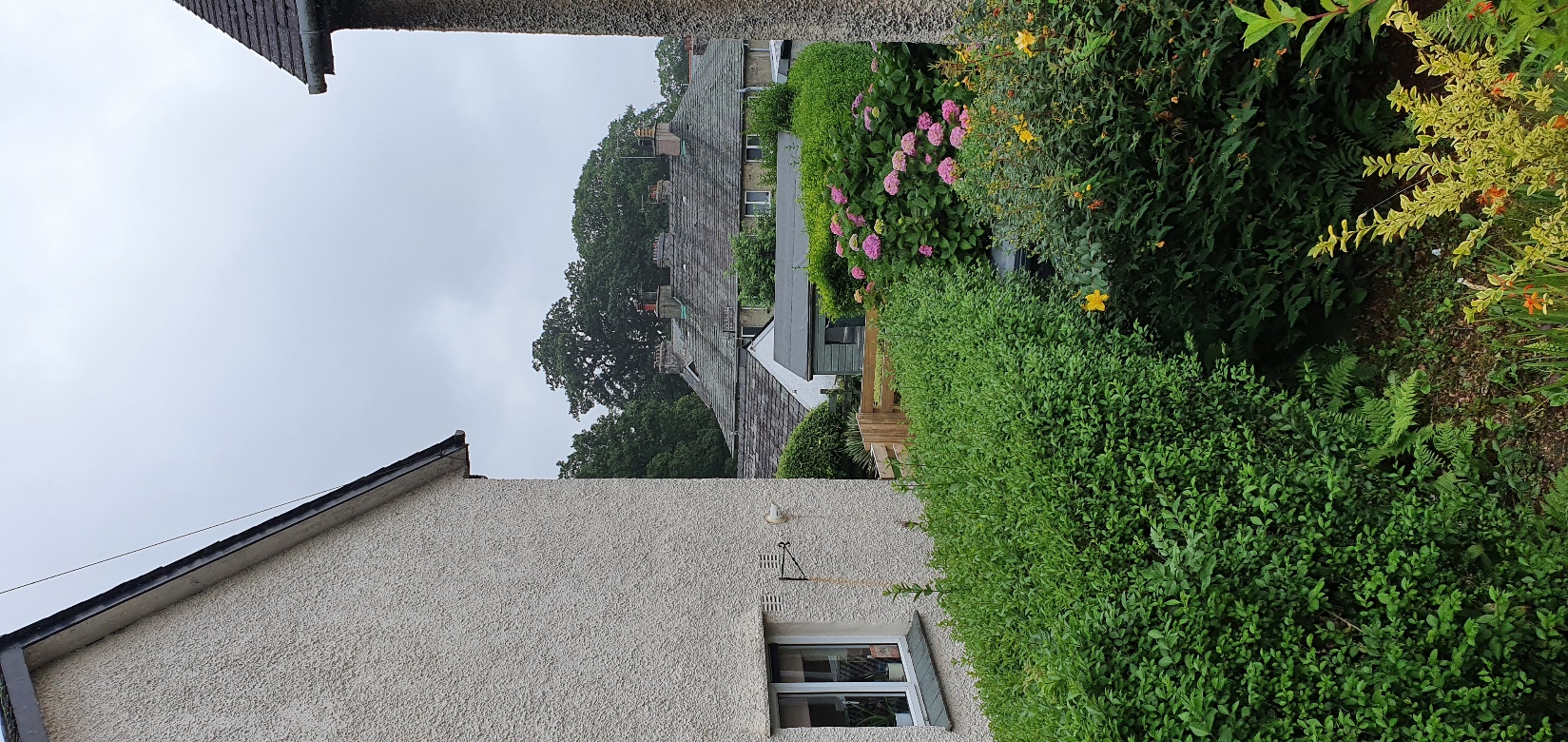 Slide 9
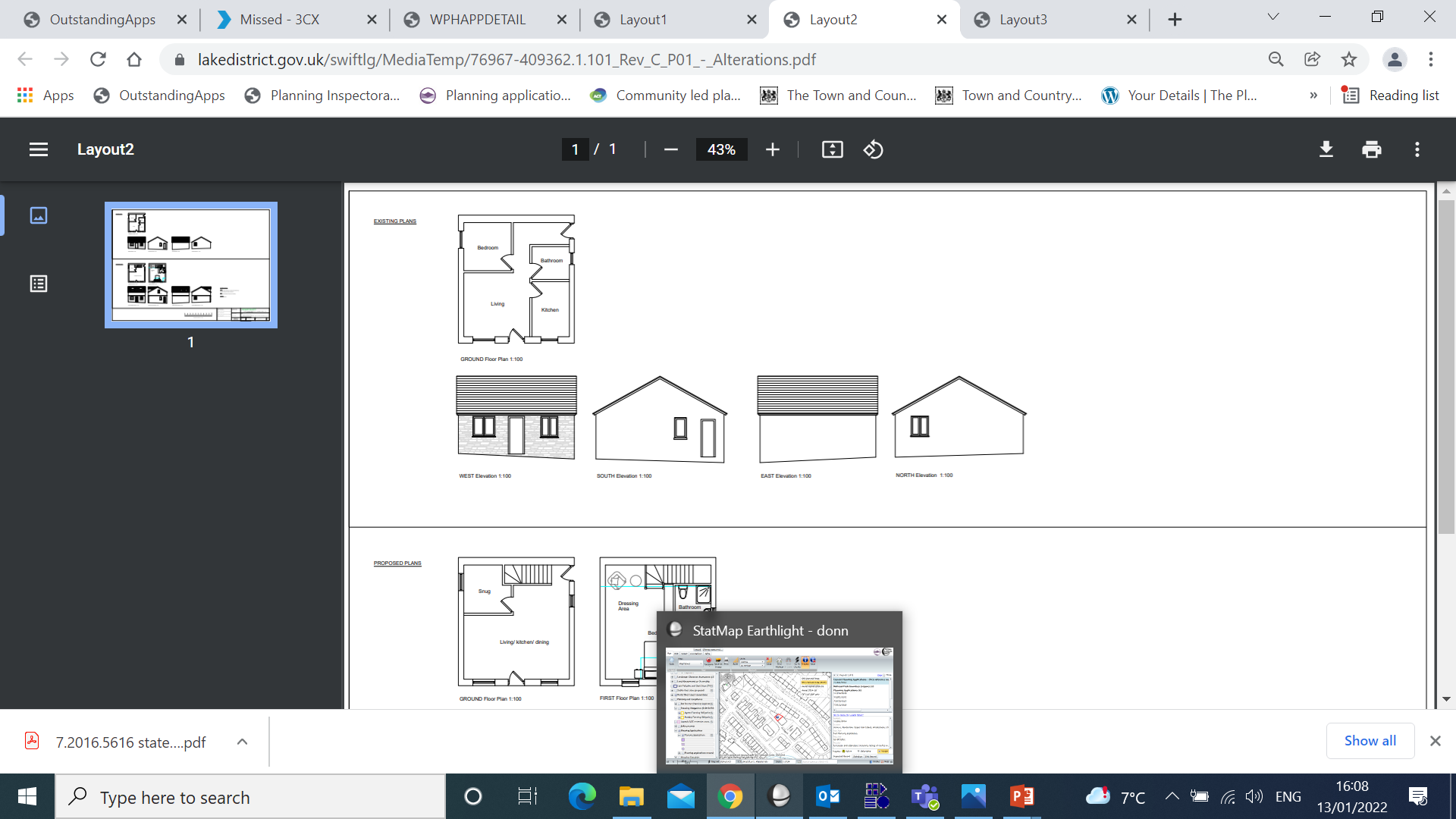 Existing Elevations and Floor Plan
Slide 10
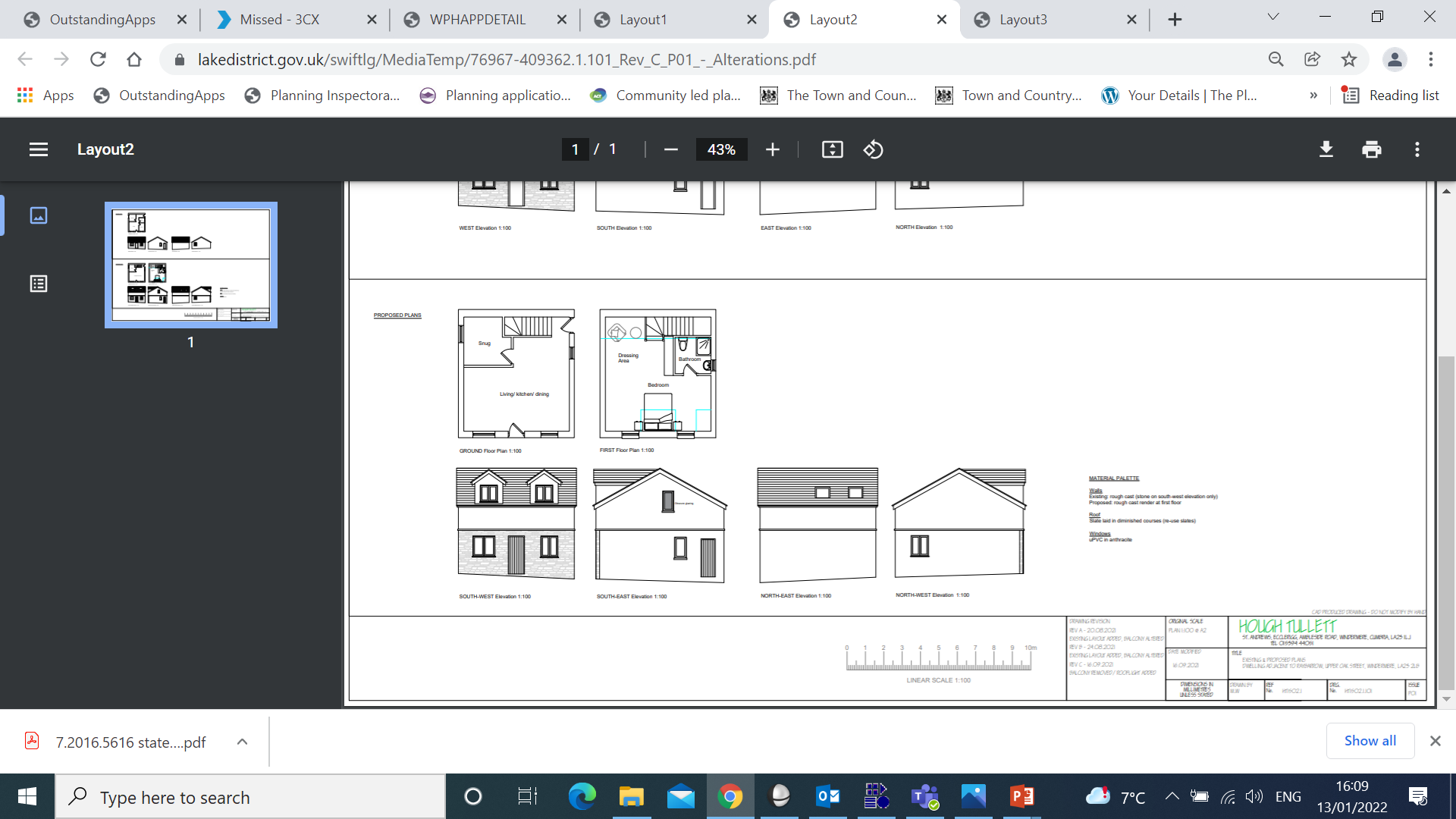 Proposed Elevations and Floor Plans